EMS SONGKHLA
ผลการดำเนินงานระบบการแพทย์ฉุกเฉินจังหวัดสงขลา
ตุลาคม2557-กันยายน2558
จำนวนปฏิบัติการกู้ชีพ
วิธีการแจ้งเหตุ
ประเภทของเหตุ 5 อันดับแรก
ประเภทของเหตุ
ความรุนแรงของอาการ
การให้บริการที่จุดเกิดเหตุ
การดูแลรักษา
Emergency Medical dispatcher
เป็นจุดเริ่มต้นของกระบวนการรักษาพยาบาล
ไม่ได้รับแจ้งเหตุและสั่งรถพยาบาลเท่านั้น
การให้คำปรึกษาทางการแพทย์ที่จุดเกิดเหตุและระหว่างนำส่งโรงพยาบาลเป็นสิ่งสำคัญต่อการรอดชีวิตของผู้บาดเจ็บหรือเจ็บป่วย
ติดต่อประสานงานกับโรงพยาบาลเพื่อหาโรงพยาบาลที่เหมาะสมสำหรับผู้เจ็บป่วยรวมทั้งให้โรงพยาบาลปลายทางเตรียมรับผู้เจ็บป่วยได้อย่างเหมาะสม
ศูนย์รับแจ้งเหตุที่โรงพยาบาลหาดใหญ่
บุคลากร
แพทย์เวชศาสตร์ฉุกเฉินจำนวน 6 คน
กำลังศึกษา 5 +  3
Paramedic 2 คน  (ตำแหน่ง 3 คน)
EMT-I  5 คน (ตำแหน่ง 6คน)
พยาบาลผู้รับผิดชอบศูนย์สั่งการ 4 คน
EMS conference ทุกเดือน
Training center: EMT-I, EMT-B, FR, emergency nurse, emergency physician
จำนวนการออกให้บริการส่วนอยู่ในเขตอำเภอหาดใหญ่และบริเวณรอบๆ
เหตุการณ์ความไม่สงบเกิดขึ้นในเมืองหาดใหญ่ การประสานงานระหว่างหน่วยงานต่างๆ ระหว่างโรงพยาบาลบาลเป็นไปด้วยความสะดวก
สามารถประสานงานด้านข้อมูลการบาดเจ็บได้สะดวกในกรณีเหตุการณ์ความไม่สงบ อุบัติภัยหมู่
ชุดปฏิบัติการสามารถส่งรายงานการปฏิบัติการโดยสะดวก
มีผู้เชี่ยวชาญทางการแพทย์สามารถรับมือในกรณีโรคติดเชื้อระบาดเช่น MERS-Cov
มีผู้เชี่ยวชาญทางการแพทย์สามารถรับมือในกรณีมีสารเคมีรั่วไหล
EOC ของกระทรวง
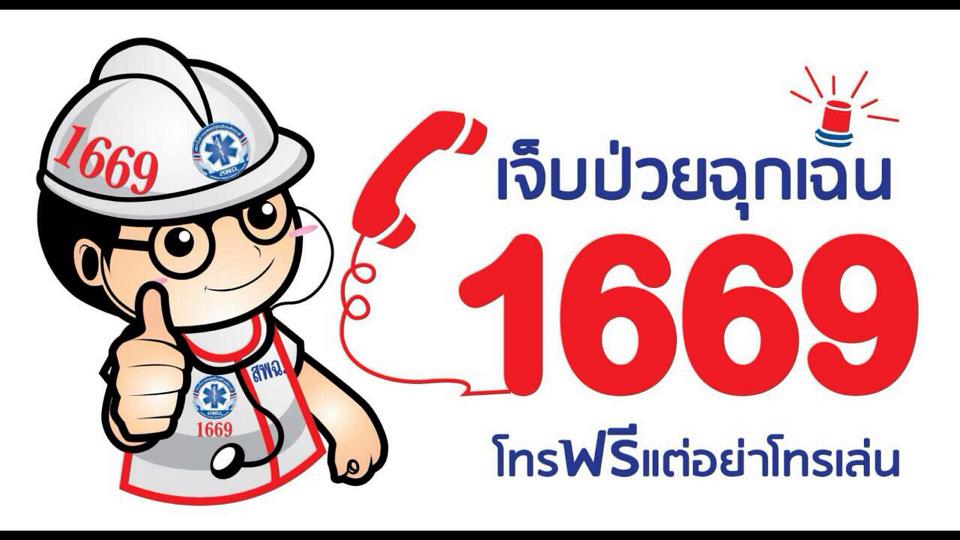